The Red
Pahola Morales
11-Jos
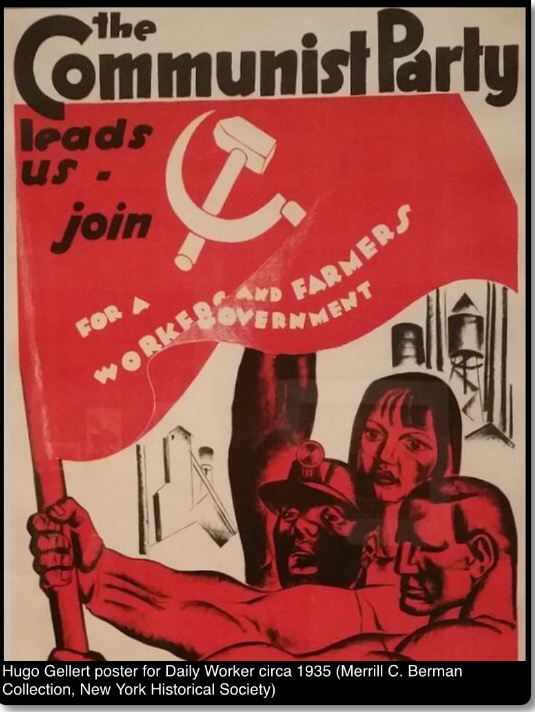 McCarthy
campaign against alleged communists 

Senator
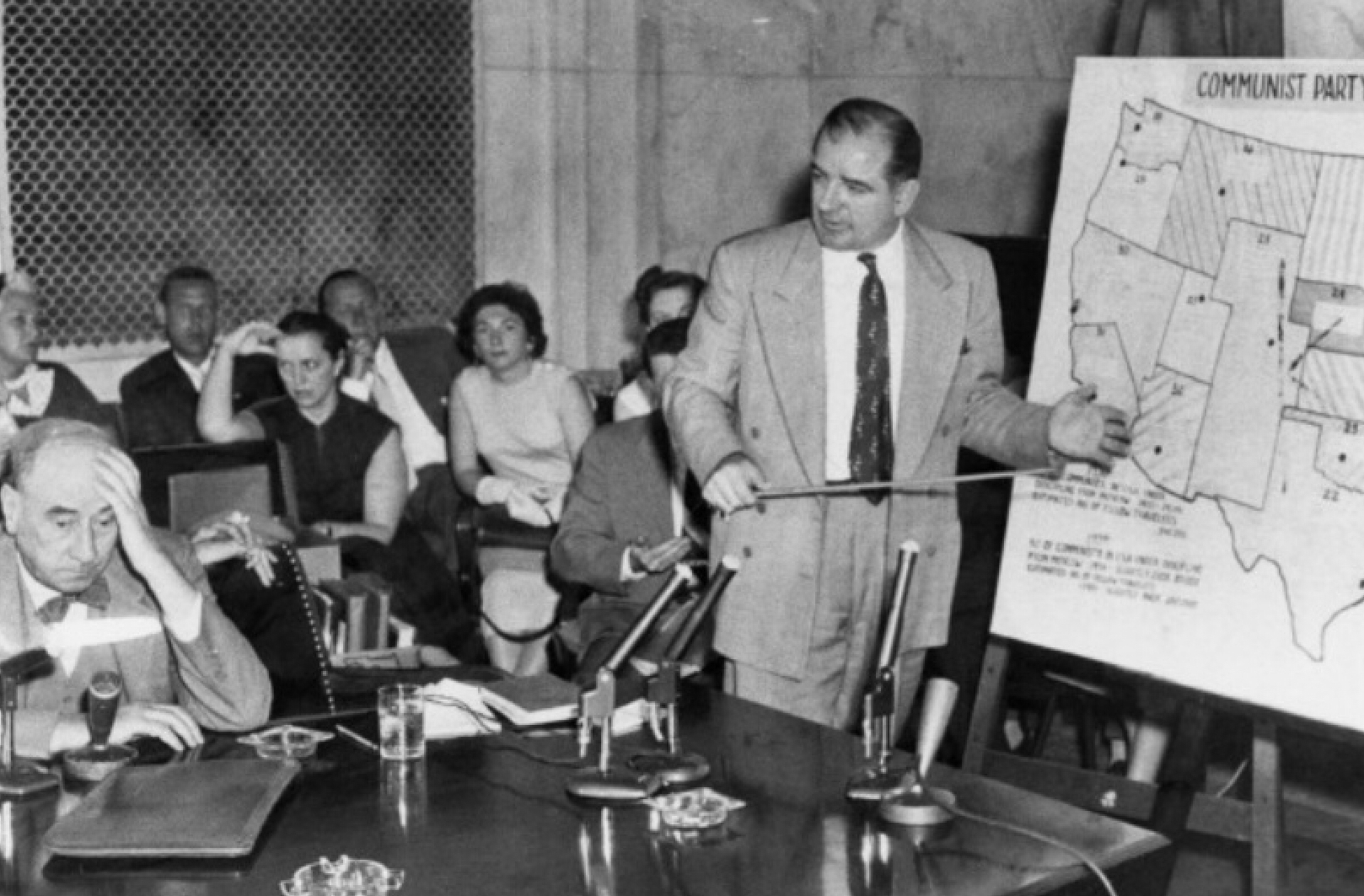 HUAC
House Un-American Activities Committee


 
1938
Time Line
02
01
Wars
Dinners
Cold War 
World wars 
Civil wars 
Vietnamese wars
Party social 
 Bolshevik 
Jewish
04
03
Speeches
Scary
Marxist manifesto
Martin Luther King
Hysteria 
 Hunting 
Nevada
Some important people
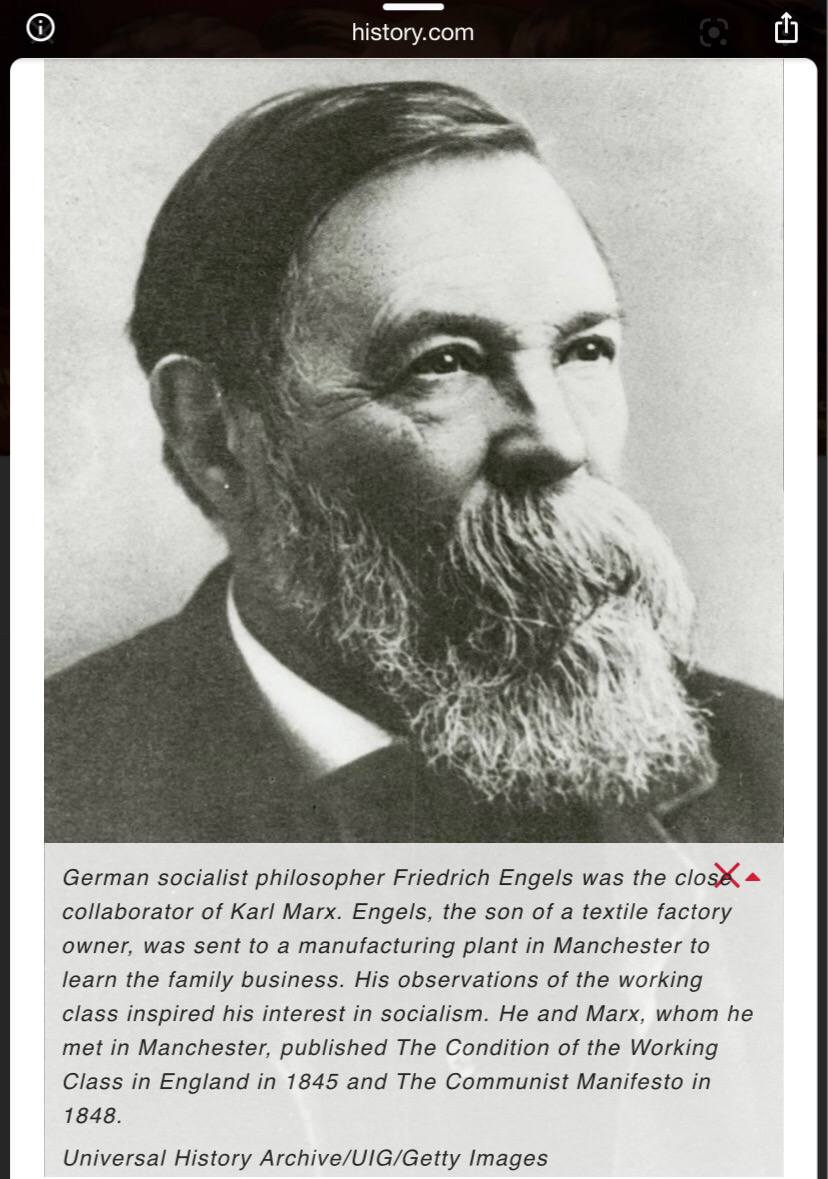 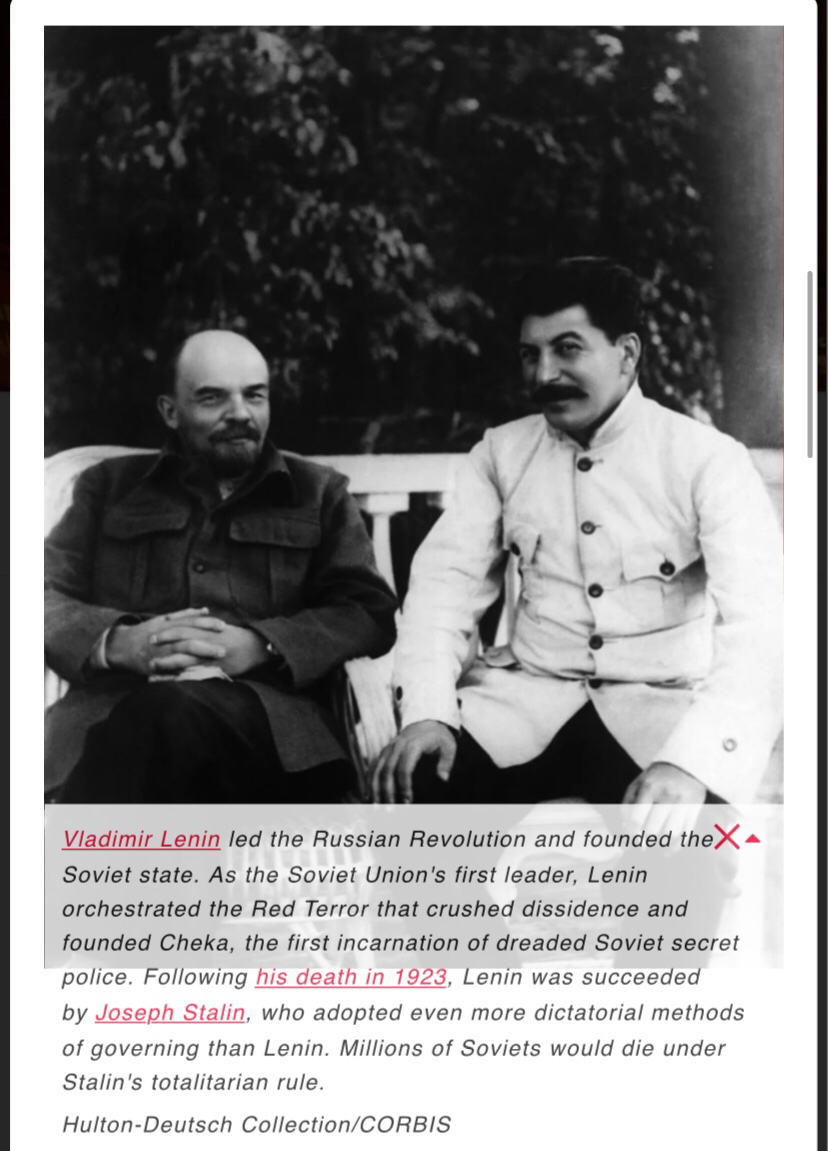 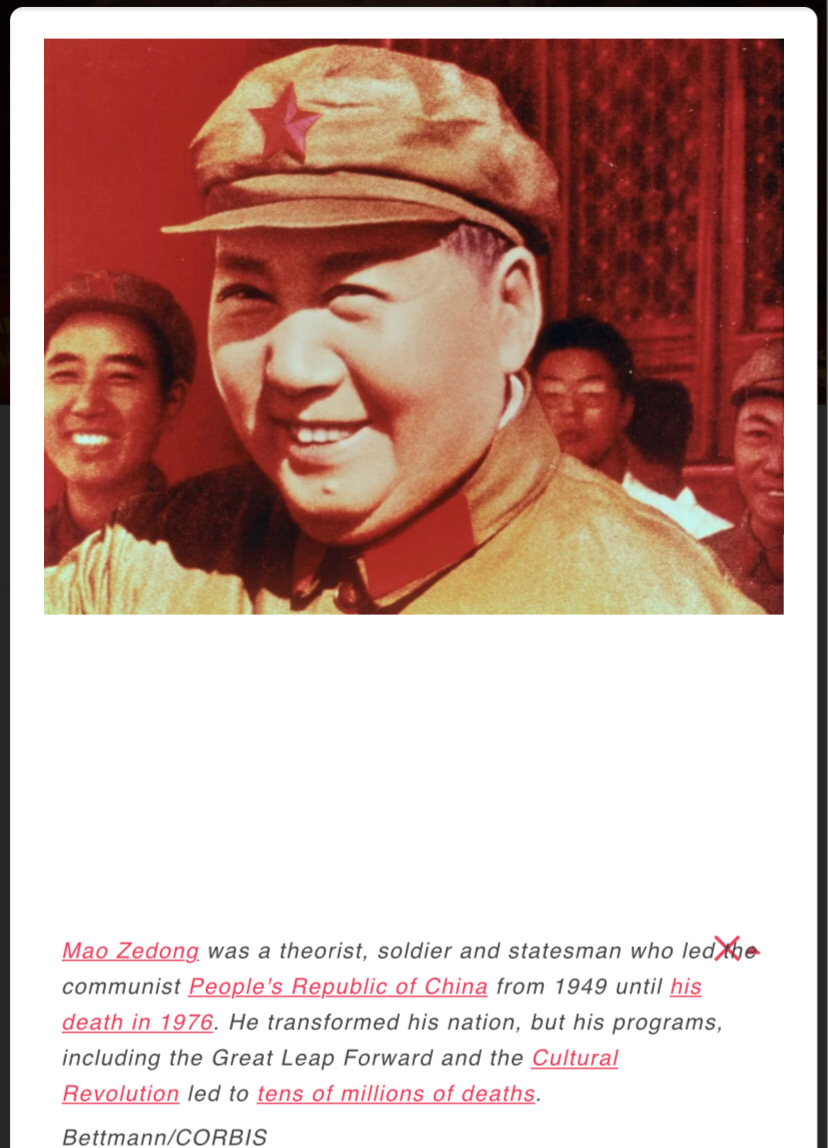 Cases
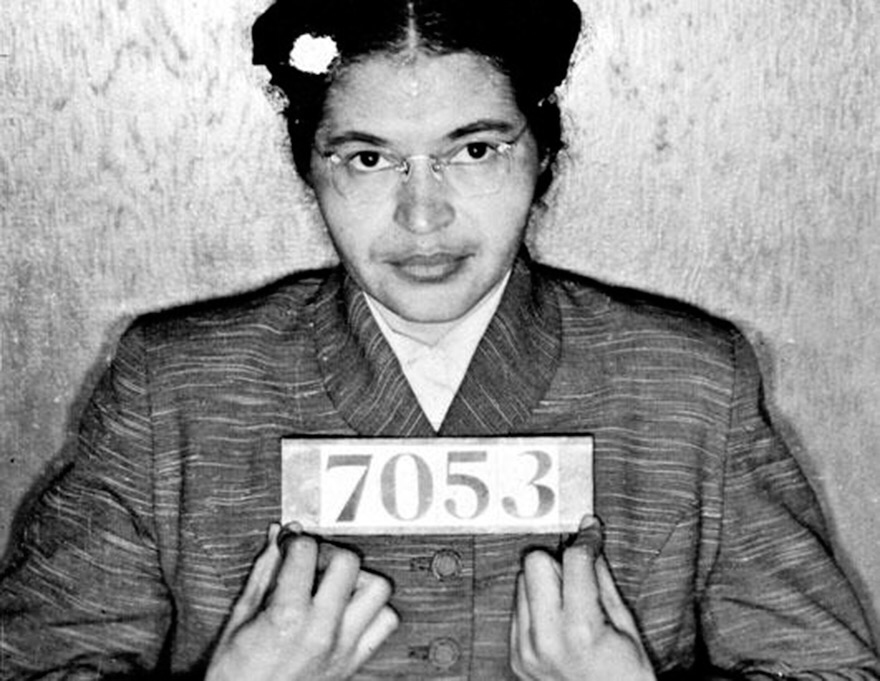 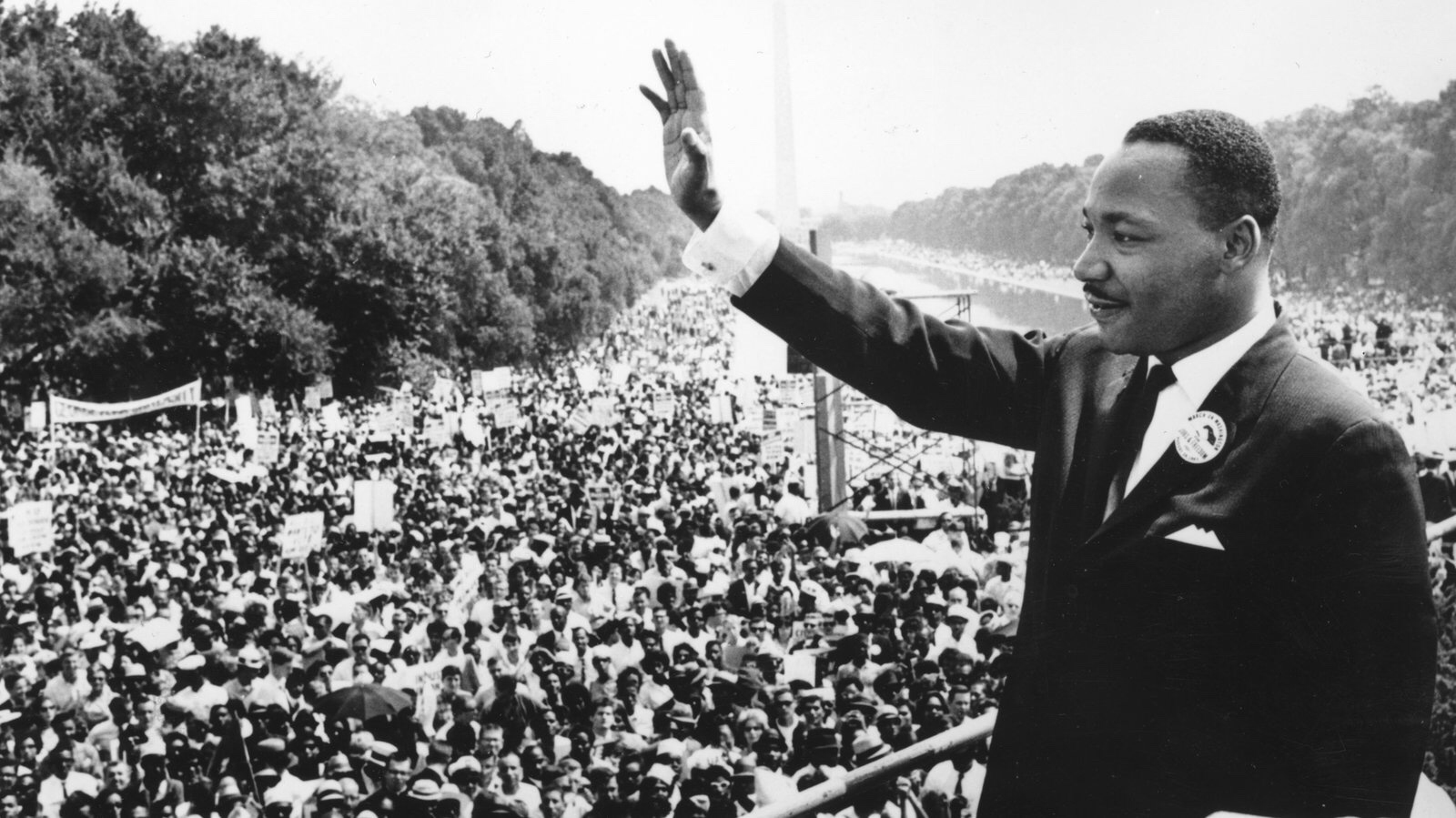 Mercurio
Venus
More info
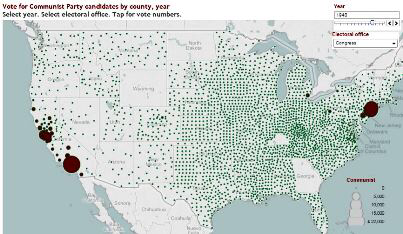 Curiosity
?
?
?
?
?